Test Beam Special runs :
 shapes of particle signals with FATALIC
and run procedures
Tile upgrade demonstrator weekly meeting
2015 July 1st
Roméo Bonnefoy and François Vazeille,
 on behalf of the Clermont-Ferrand team
Some propositions …
● Goal: reference particle pulses.
● Open problem: the true energy seen by PMTs.
● Hardware for recording the pulses.
● Run procedure (Could be applied to other studies).
1
Goal
● To fill the PMT signal library (as defined in Giulio’s talk),
    but not exactly at the PMT output (See below)!

● To build a database of particle pulses from the Test Beam
      - Different particles: p, , e, µ.
      - Different energies.

● To use them as reference pulses in the optimal filtering method
    that reconstructs the pulses from the ADC data.


● In the case of FATALIC:
   to record the analog pulses from the 3 gain outputs,
   and so just before the 3 ADC’s, but in the test part of the chip.
2
Chip core + 2 other blocks:
FATALIC Chip core
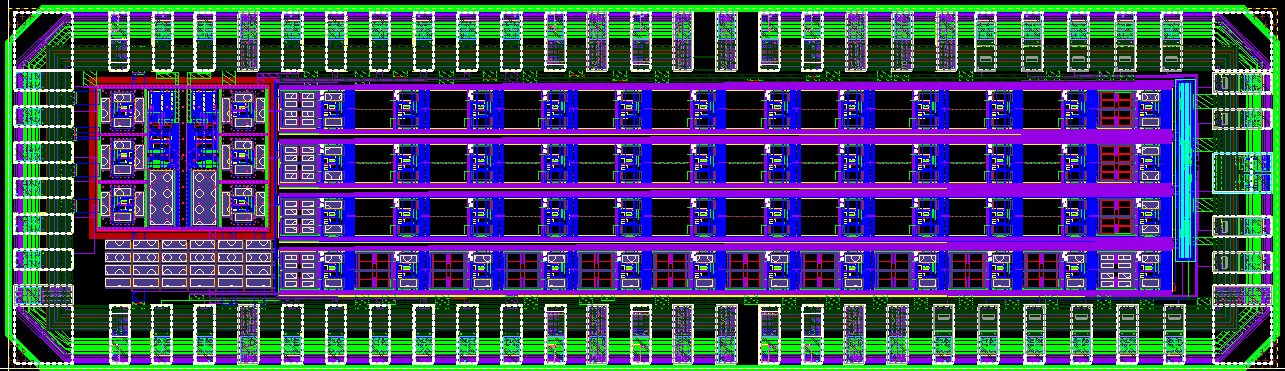 3 Gains                      + 3 ADCs
3
Gains
4th ADC  for tests
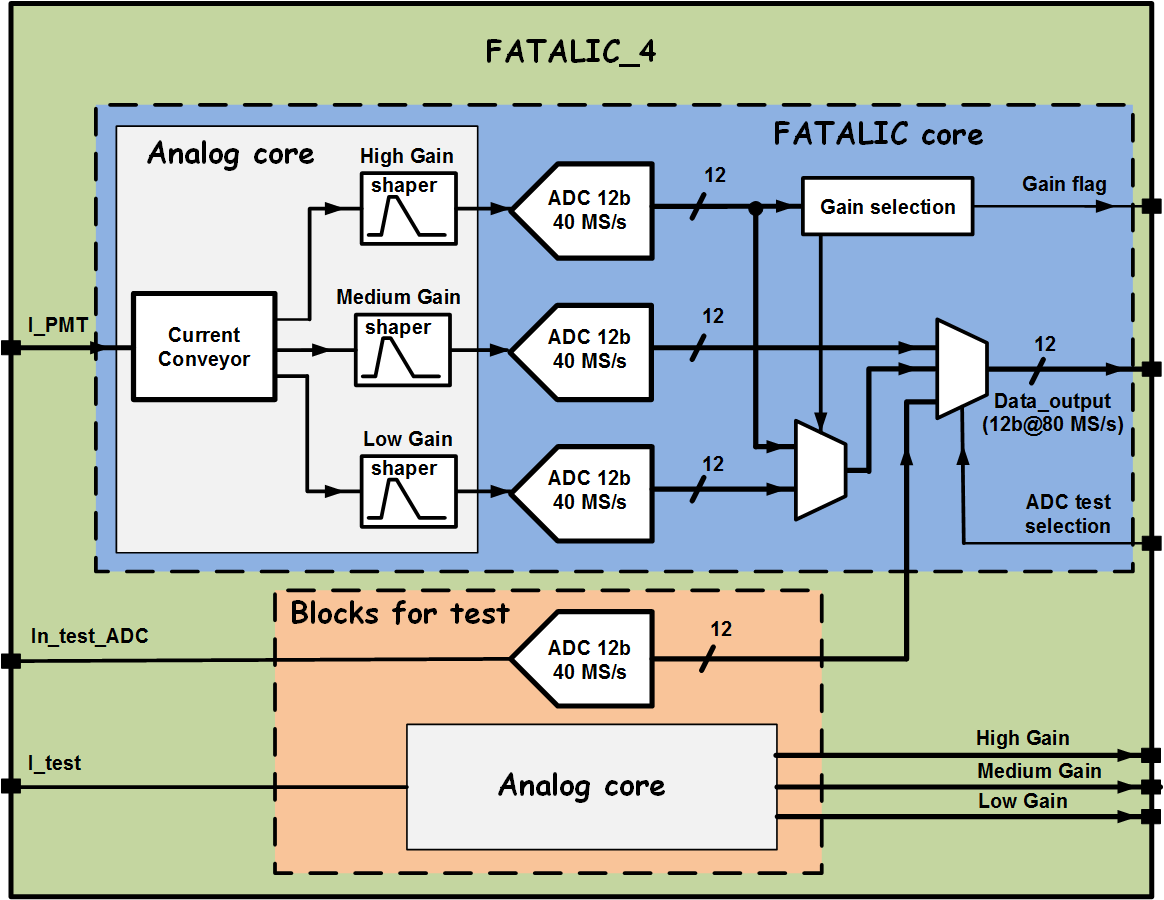 2 independent blocks
for individual tests:
- Fourth ADC.
- Analog part 3 gains.
Recorded shapes
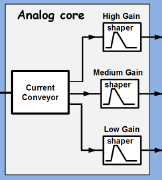 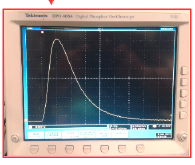 (Romain’s talk
June Tile week)
3
Open problem:
the true energy seen by the PMTs
or rather by the FE electronics
at the individual channel level
● PMT intercalibration: no Cesium calibration in Test Beam
    Made in the Bld 175
        … but not using the same FE electronics if it is not ready at this time.
● The use of muons will be a good alternative in Test Beam.
● Energy deposit in cells: 
      - Depending from the cell size.
      - Easier for electrons/muons entering on the Module side.
      - Monte Carlo simulation needed  with  hypothesis on the yield pC/GeV.
● It will be difficult to say: this pulse corresponds to a particle of X  GeV.
● It will be rather a way to cover the widest dynamics with true particles.
4
Hardware
 for recording the pulses
● We will not reproduce what we made … many years ago:
   direct PMT pulses, without Trigger selections.
The shortest
possible cable
H8 zone
PMT
Safety grid
Scope
Corridor
Counting room
5
● Use of special buffers on the All-in-One cards + Beam Trigger.
Possible use
of longer cable
Beam
Trigger
H8 zone
3 Analog’s FATALIC
1 ribbon cable/Gain
Counting
room
Scope
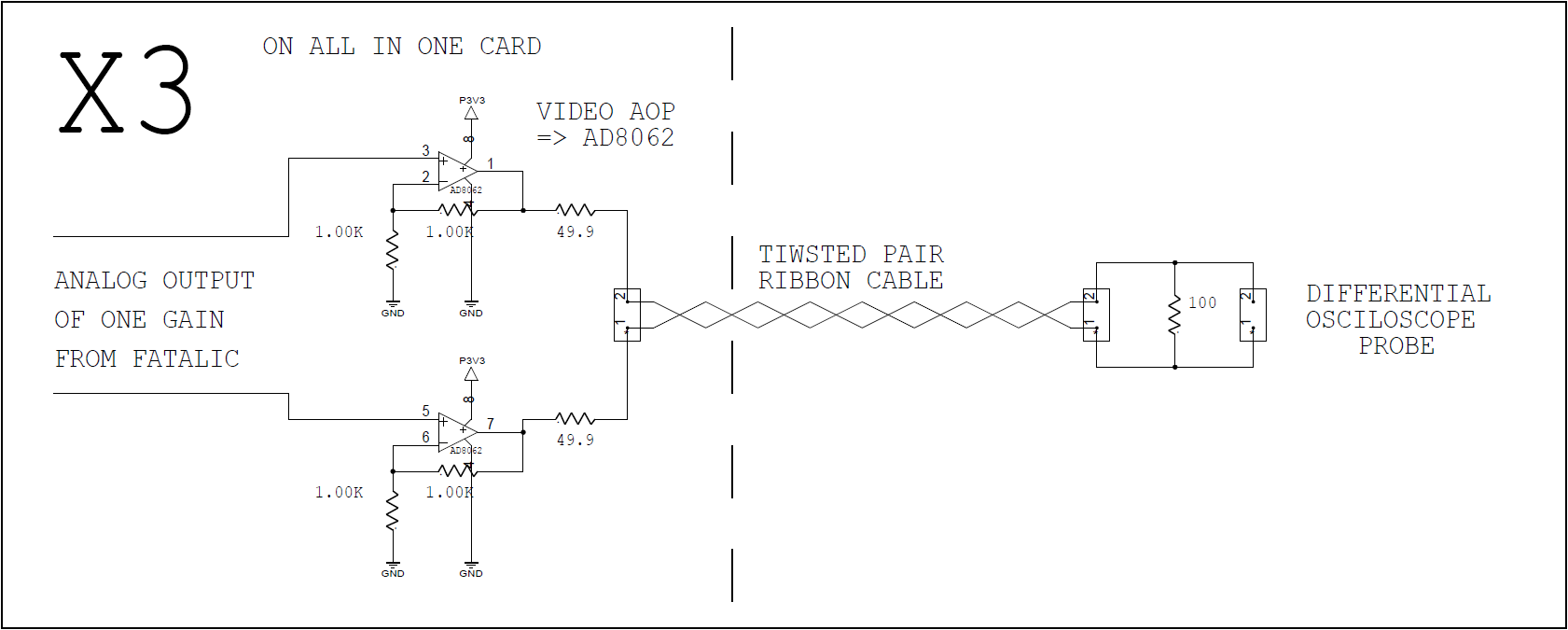 6
●Test Beam infrastructure request
      - Routing of 3 additional ribbon cables/channel:
          Open question: how many channels ?
      - Digital scope.
Provided by
Clermont-Ferrand
● Preliminary tests at Clermont-Ferrand in order to check
  that the pulse shapes are not affected by the set-up
    Comparison of shapes at the shaper outputs (short cable)
                           and at the ribbon cable outputs (longer cables)
        by using the FATALIC Test Bench (LED/PMT).
7
Test Beam Run procedure:
this proposition could be applied to other studies
● Allocated time must be clearly specified for these kinds of special runs.

● Any special runs must be organized and performed by the experts,
   in the presence of the official shifters.
     - Works on the TileCal modules/Drawers.
     - Preliminary adjustments and recording of data.
8